INTRODUCTION GUIDE
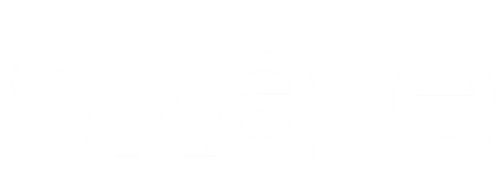 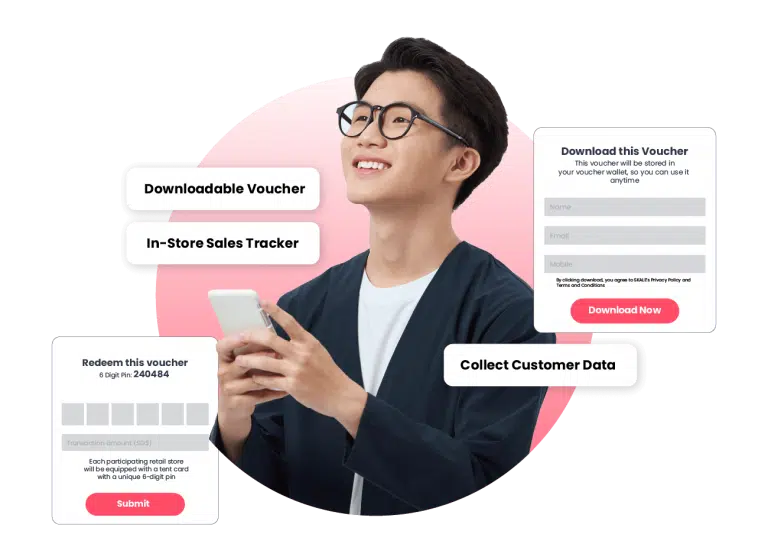 Digital Voucher Guide for Agency Owners
WHAT'S INSIDE
Why Partner with SKALE?
SKALE’s Digital Vouchering Solution 
User Journey Experience
Agency Partnership Tiers
Our Agency Onboarding Journey
How to Activate SKALE’s Solutions 
Try SKALE’s Demo Now 
Tutorials
FAQs
Contact Us
1
2
4
6
7
8
9
10
11
12
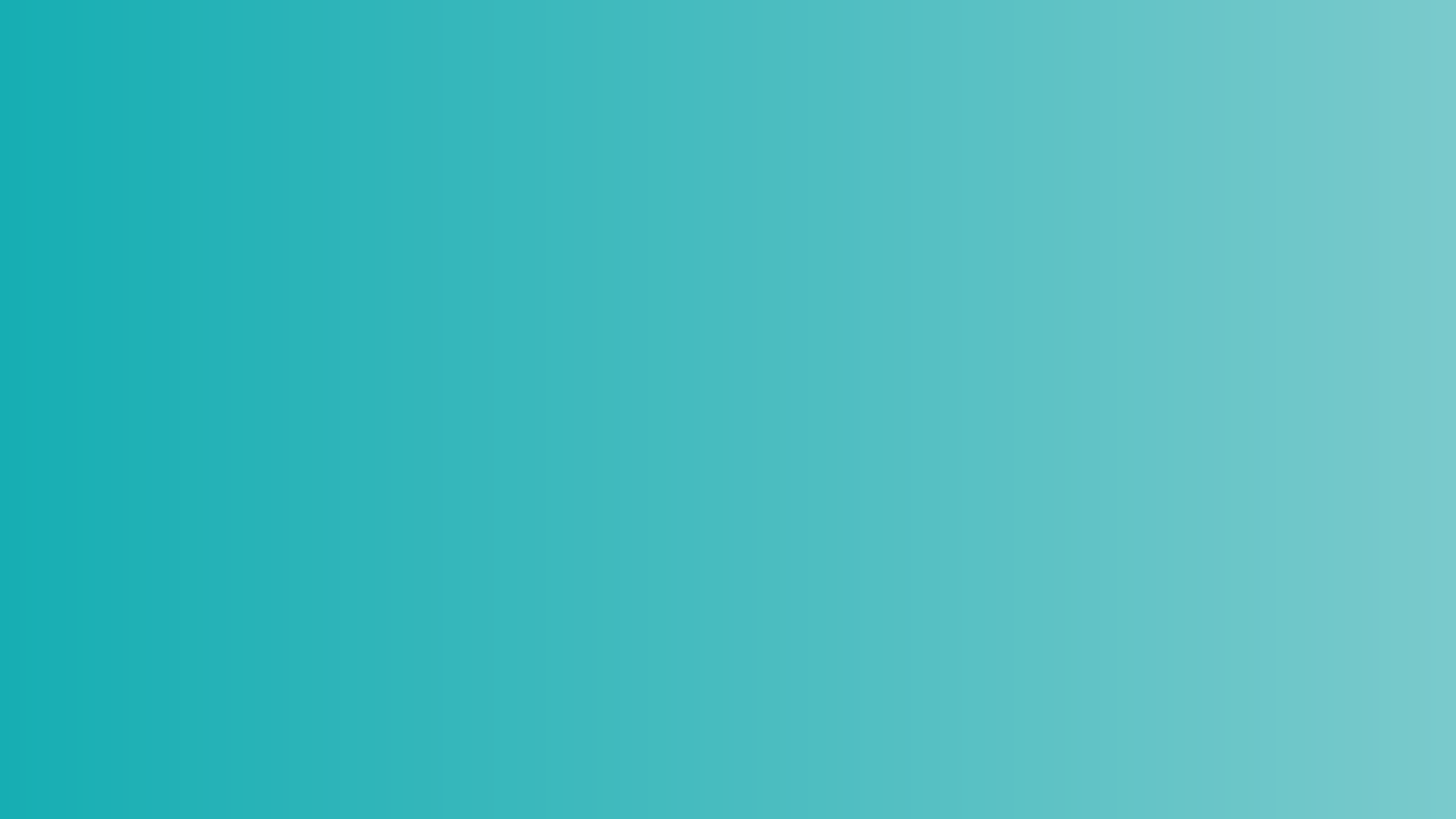 Why Partner with SKALE?
Track In-Store Conversions and Demonstrate ROI to Clients
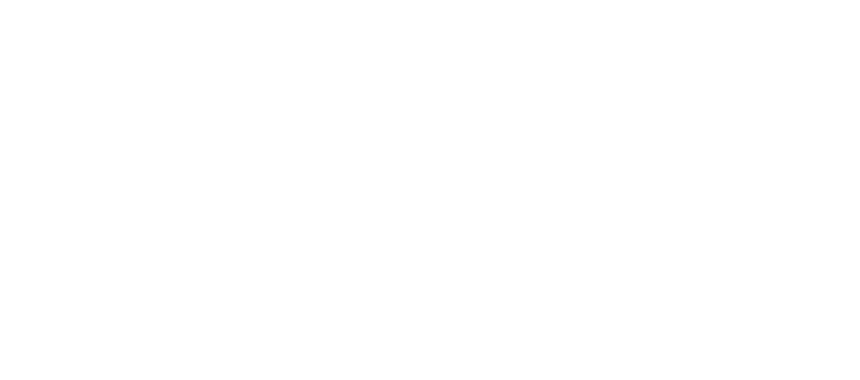 New Revenue Share Opportunity 
Resell SKALE’s Technology
(20% - 50% Mark Up on Discounted Pricing) 
Tech Fully Managed by SKALE)
Opportunity to Increase Client Budgets and Total Size of Client Accounts
SKALE’s Agency Partners are generating 6-digit revenue (USD) from re-selling SKALE’s Technology Solutions
Go beyond Tactical Campaigns, 
Help Clients Capture Customer Data
1
Free Partnership Program 
No Frills, No Minimum Targets 
Full Access to Agency Resources
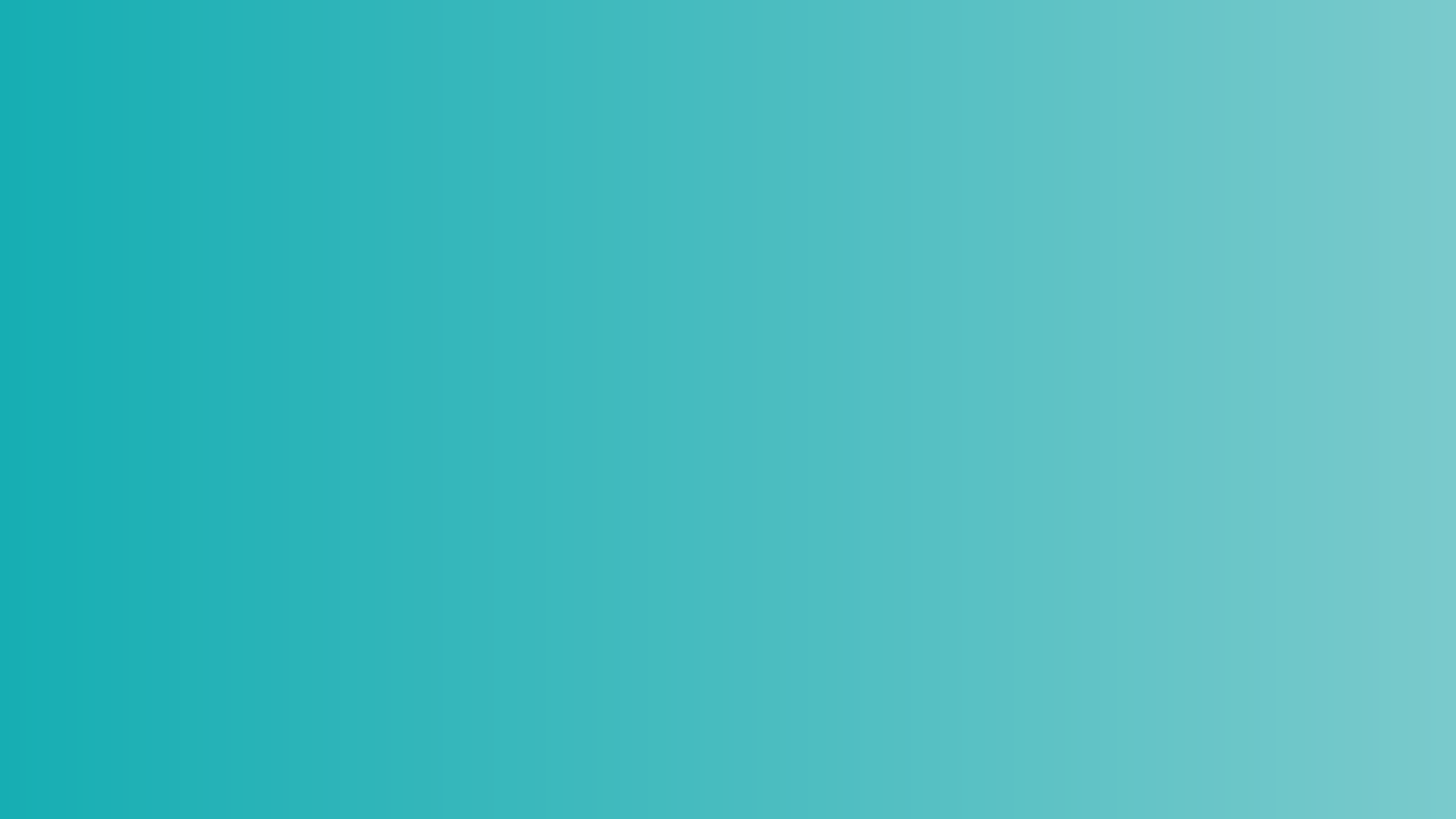 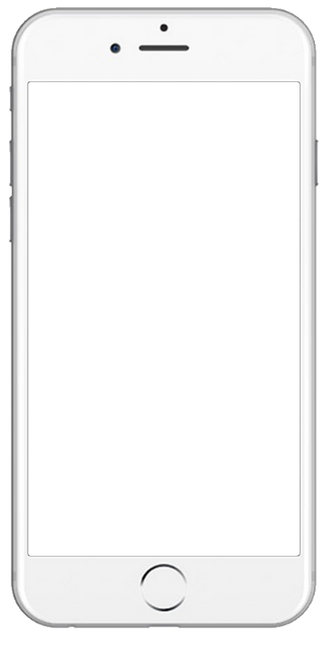 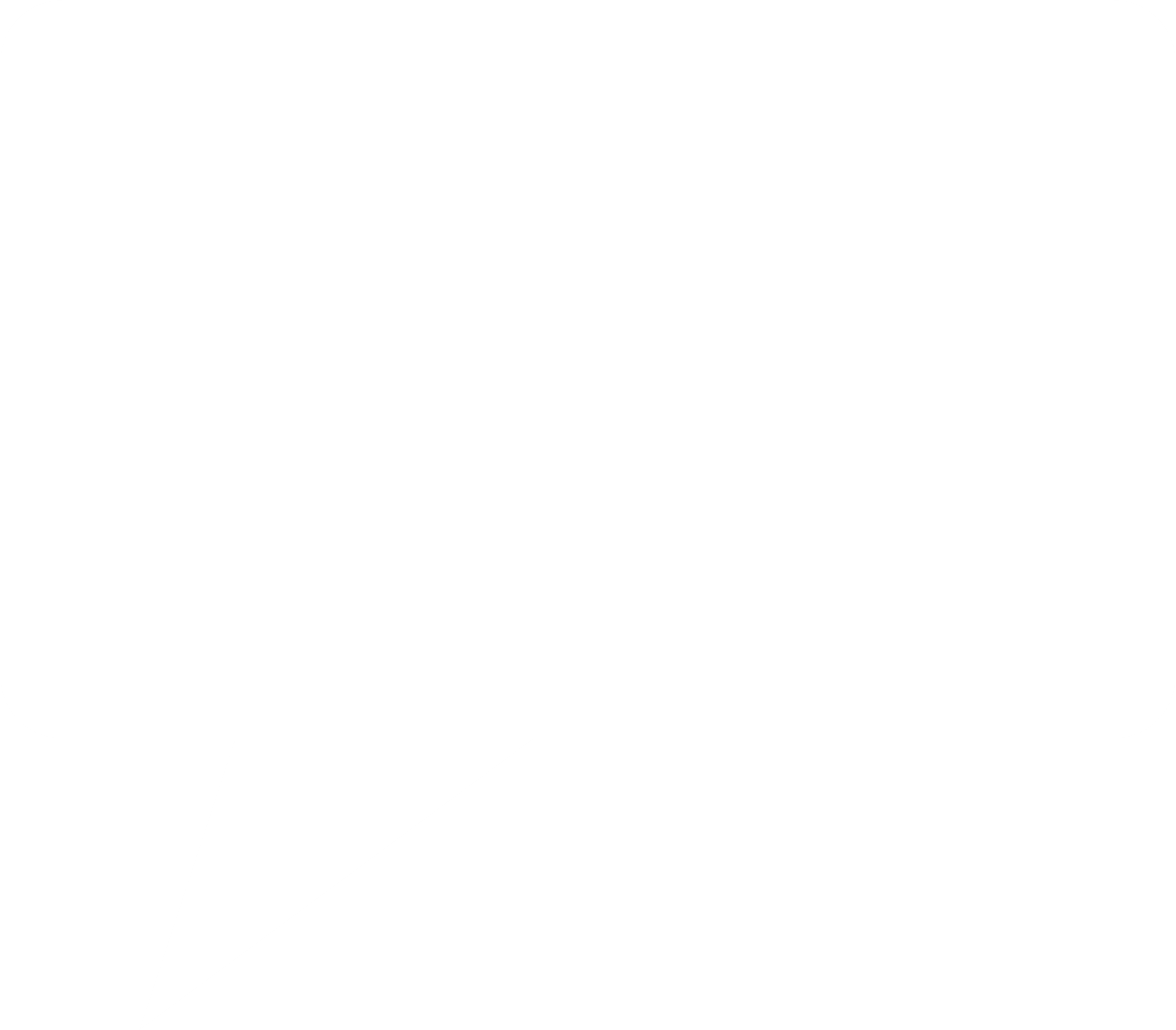 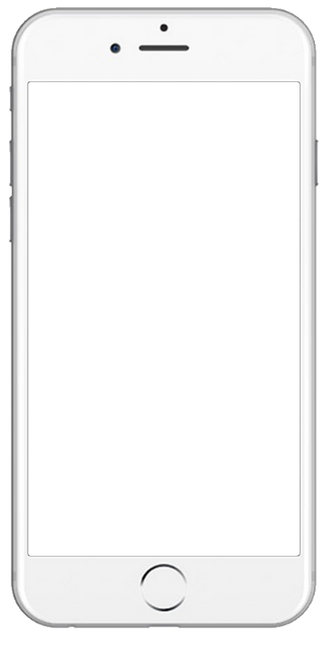 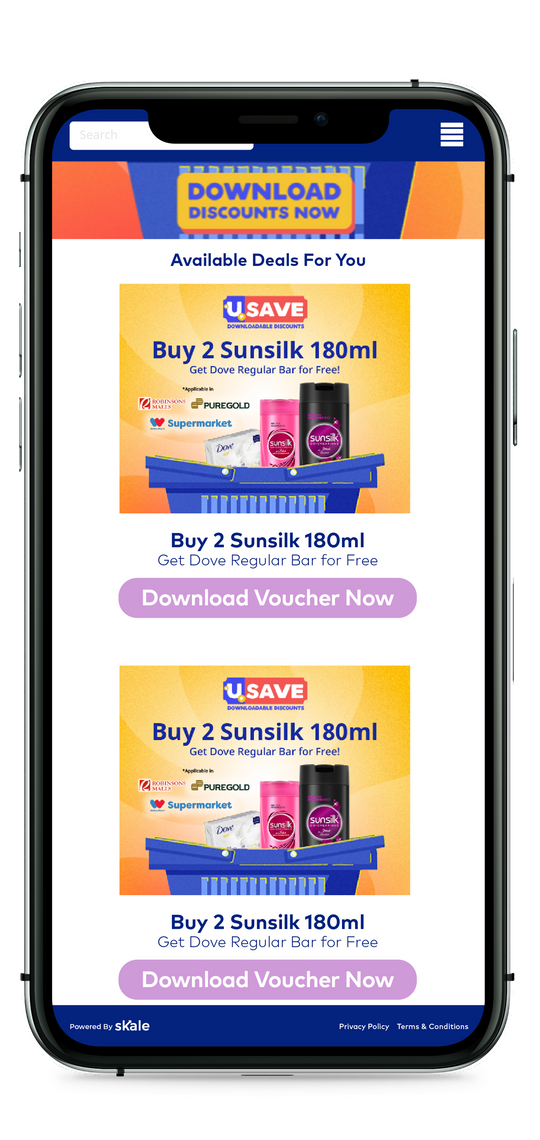 13 May 2021 2.39 pm

Hi Jane, head down to Mall X this weekend to enjoy Complimentary Gift Wrapping at our Atrium
Here’s a Digital Voucher that we think you may enjoy too
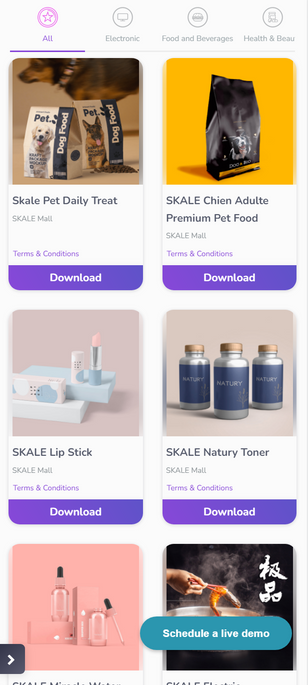 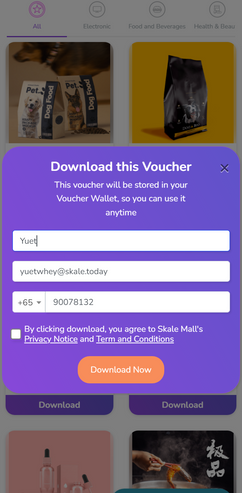 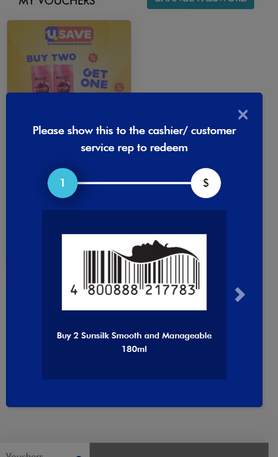 SKALE’s Digital Vouchering Solution 
(Track every Promotion redemption with no POS integration)
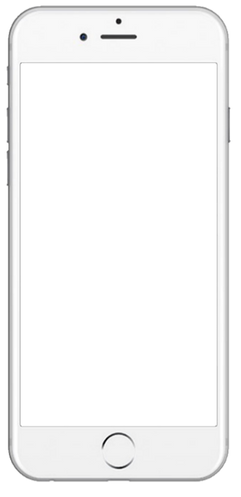 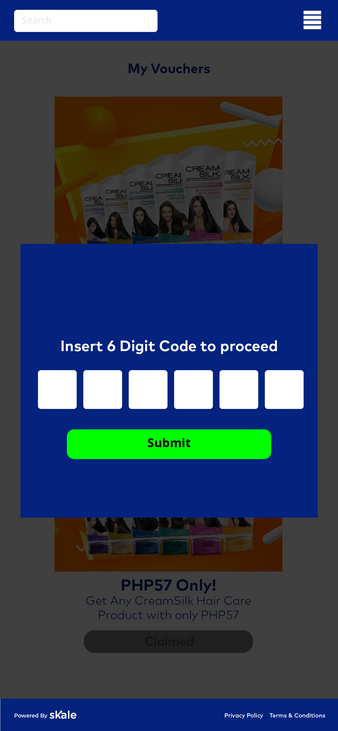 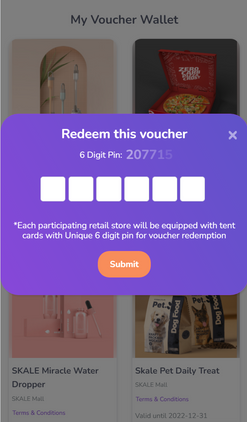 Name
Email
Mobile
Automated 
Re-engagement
Reminder to Use Voucher
Drive Repeated Visits 
Upsell / Cross-Sell
Real-Time ROI Tracking
Without POS integration 
Track Voucher Usage with 
Works with 99% of all POS systems
Capture Customer Data
& Interaction across
multi-touchpoint 
In-store and online
Turn every Promotion into App-less Digital Vouchers that
Captures First-Party Data 
Useable across thousands of outlets
2
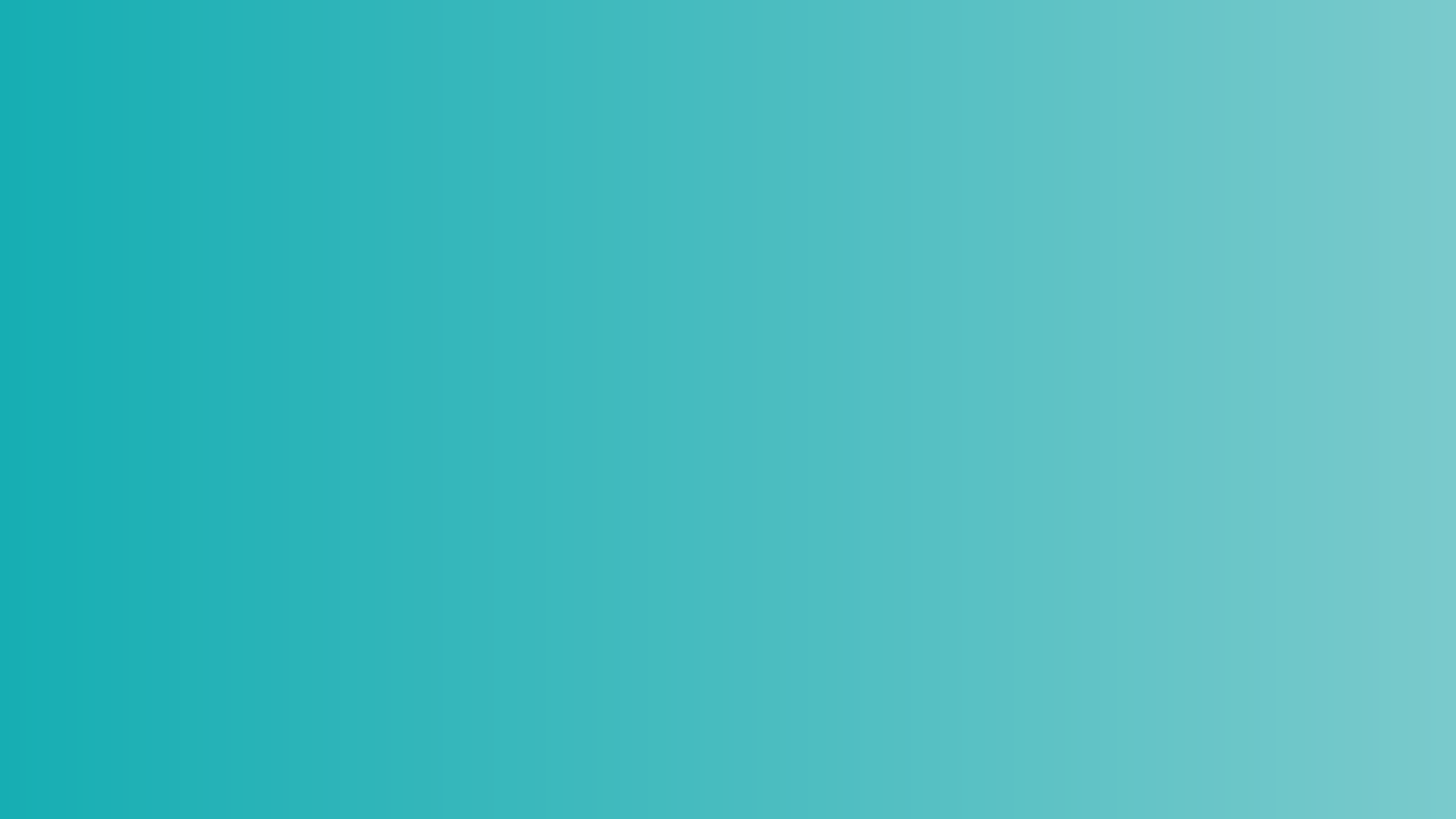 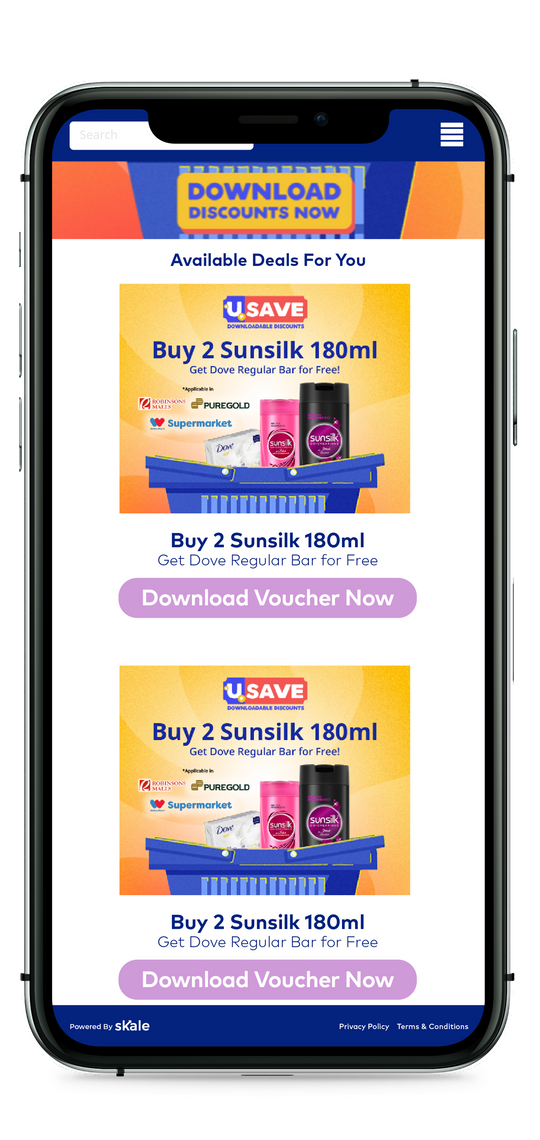 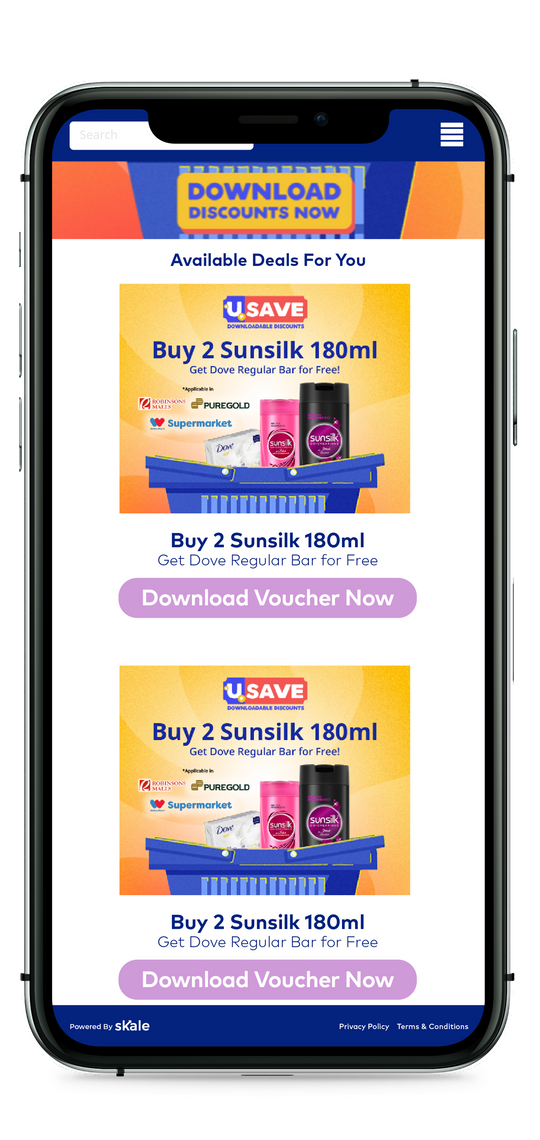 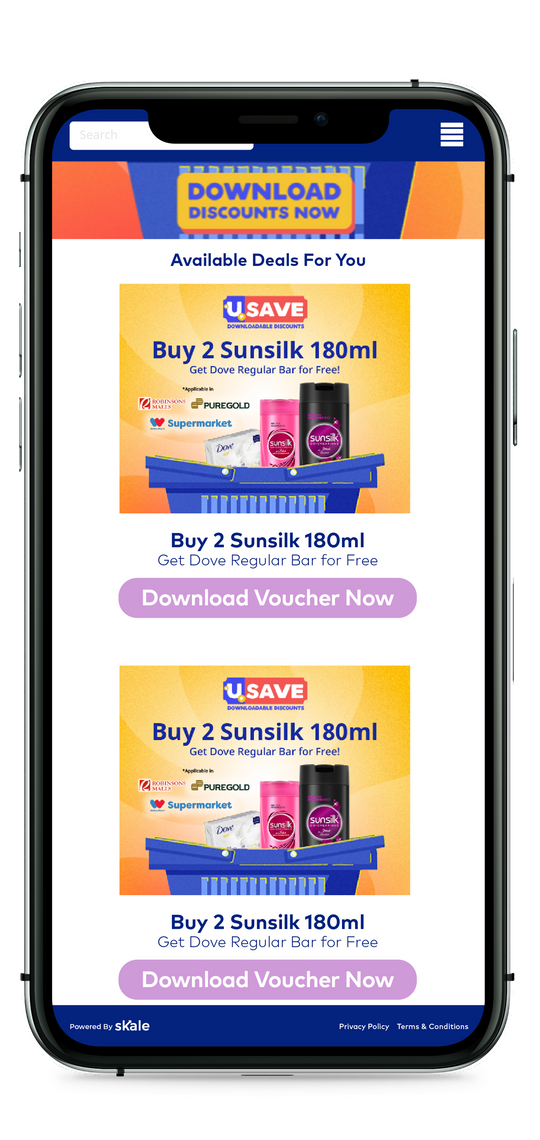 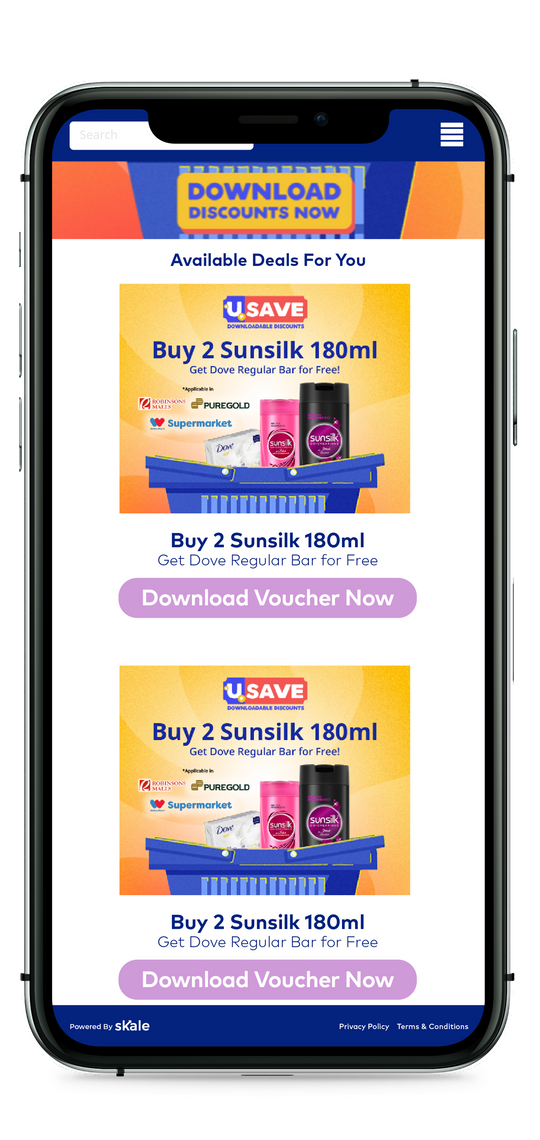 SKALE’s Digital Vouchering Solution 
(Track every Promotion redemption with no POS integration)
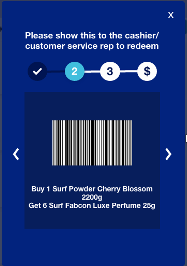 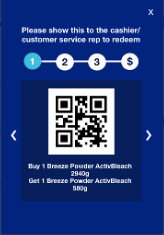 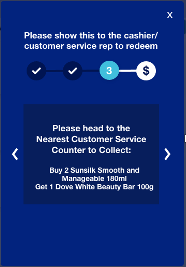 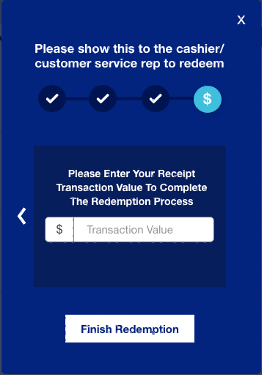 In-Store
Instructions
Upload Receipt or
Input Transaction Data
QR Code
Barcode
3
GrowthDesk
‹#›
User fill in details on once, subsequent downloads will require no additional action
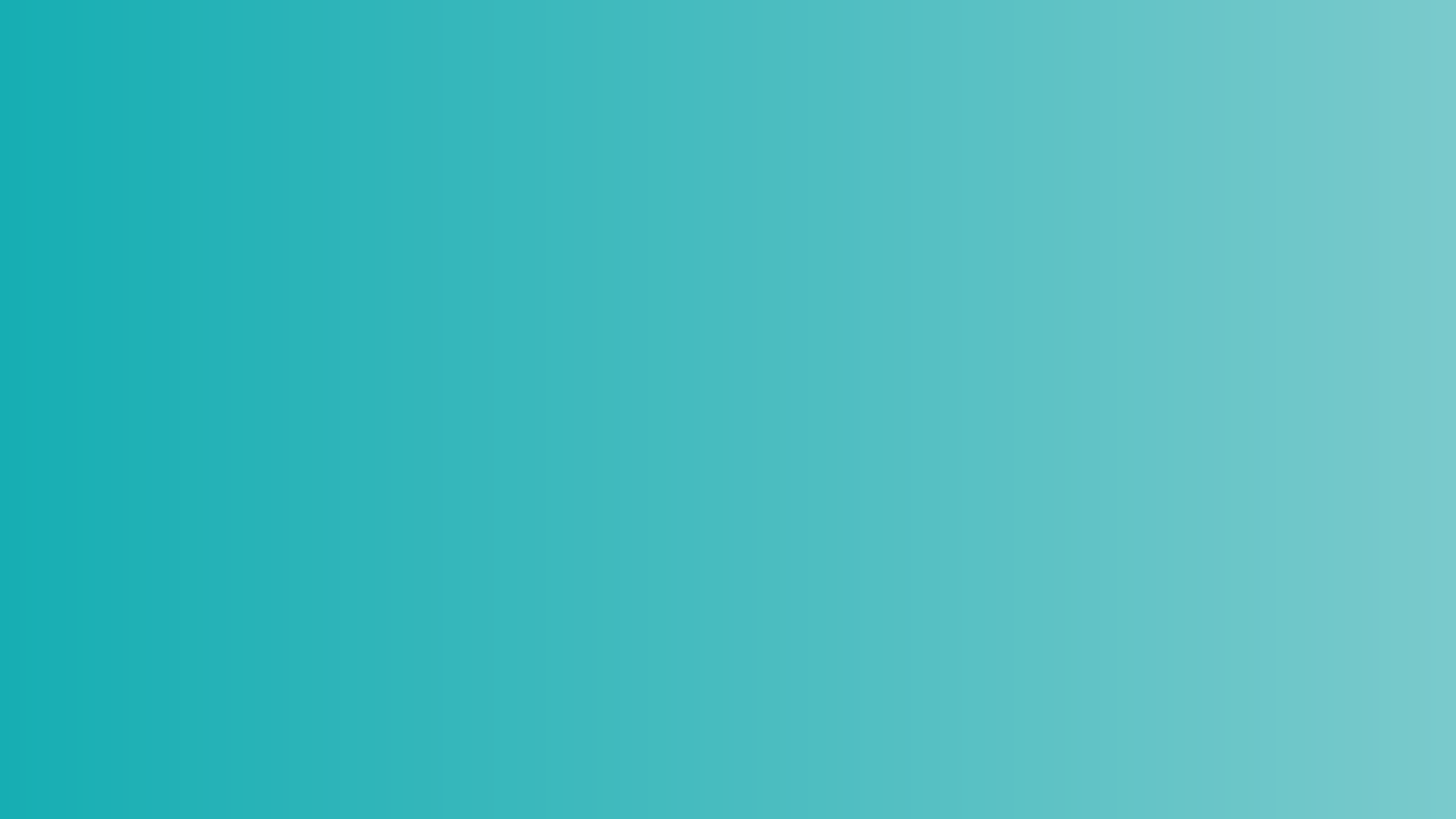 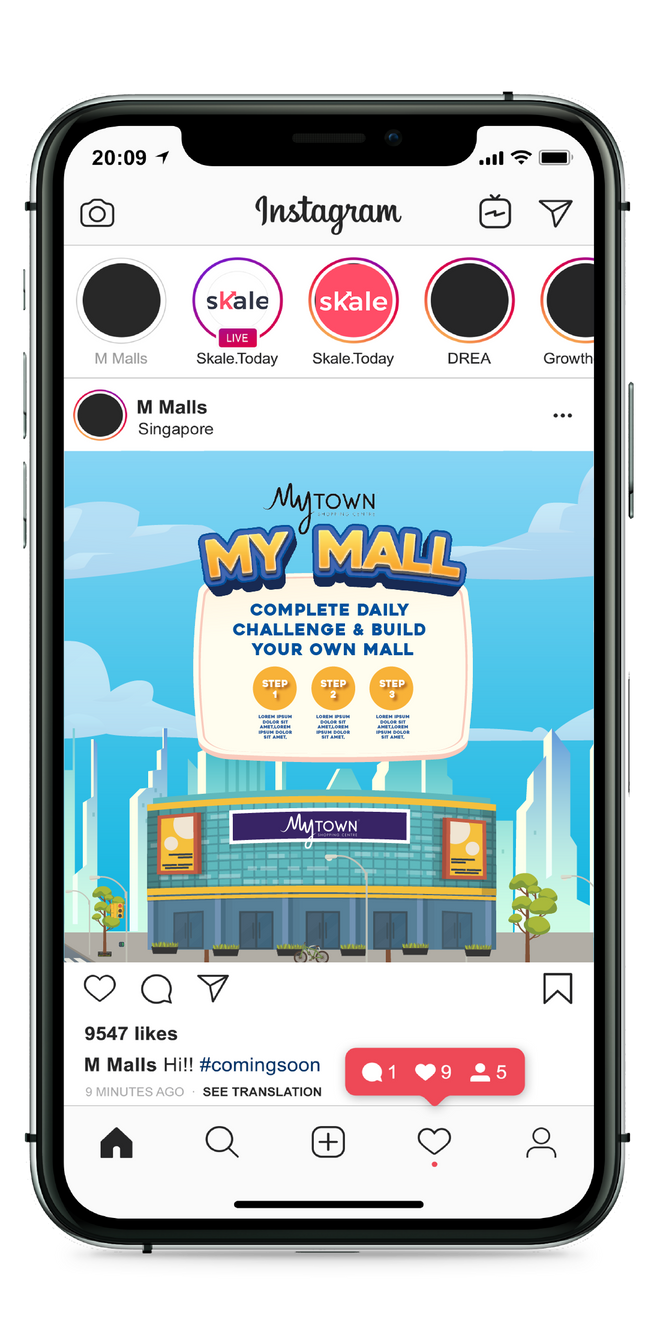 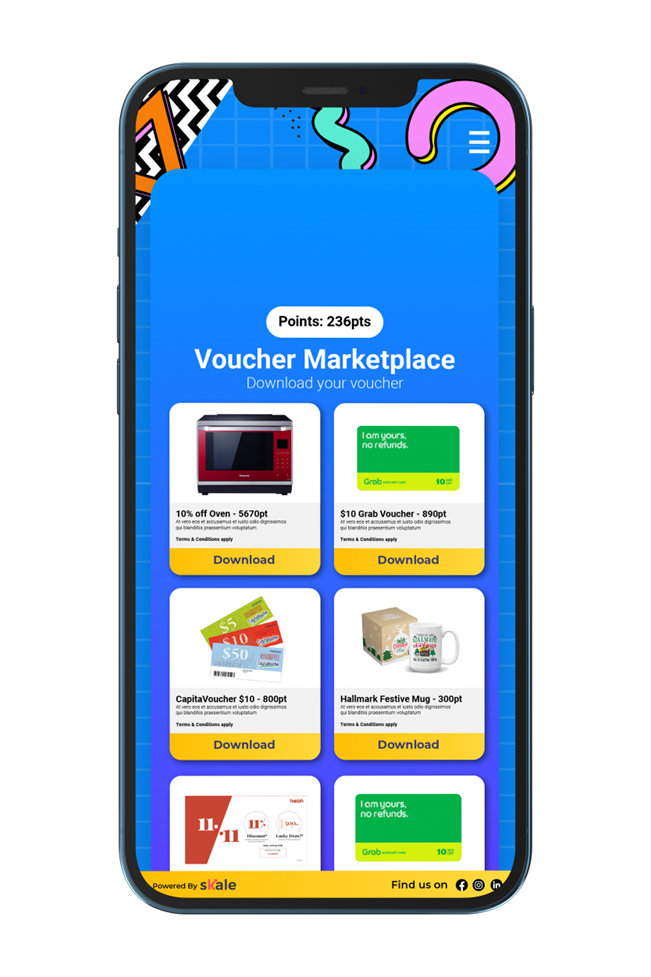 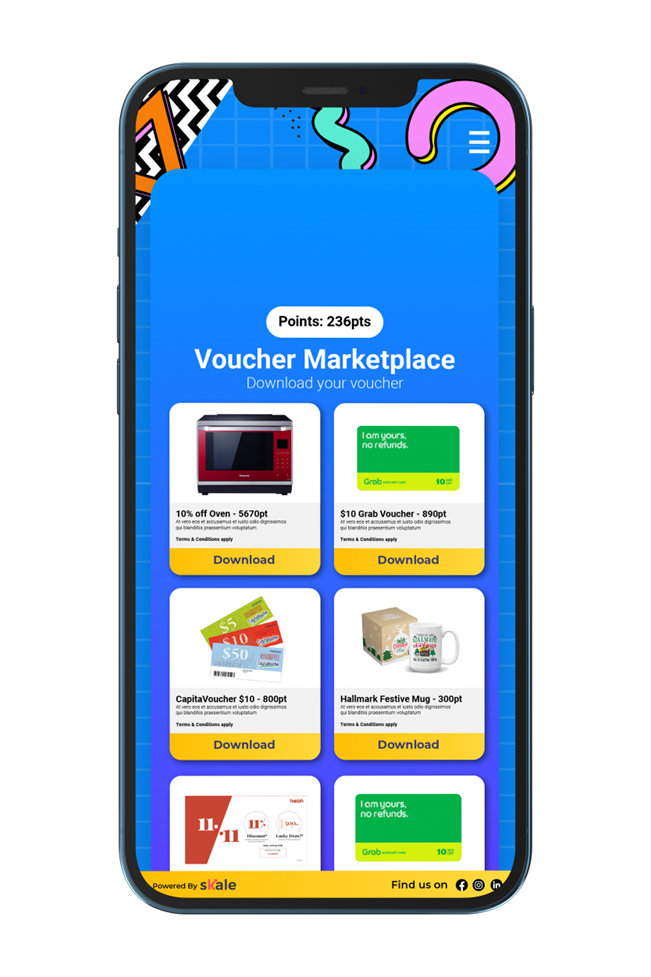 USER JOURNEY – DIGITAL VOUCHER
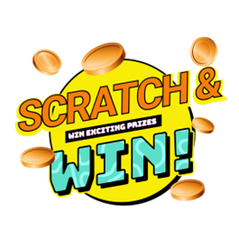 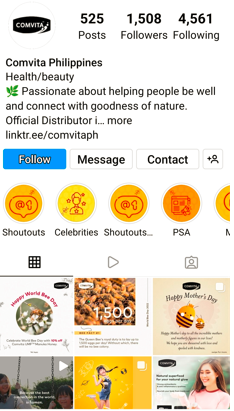 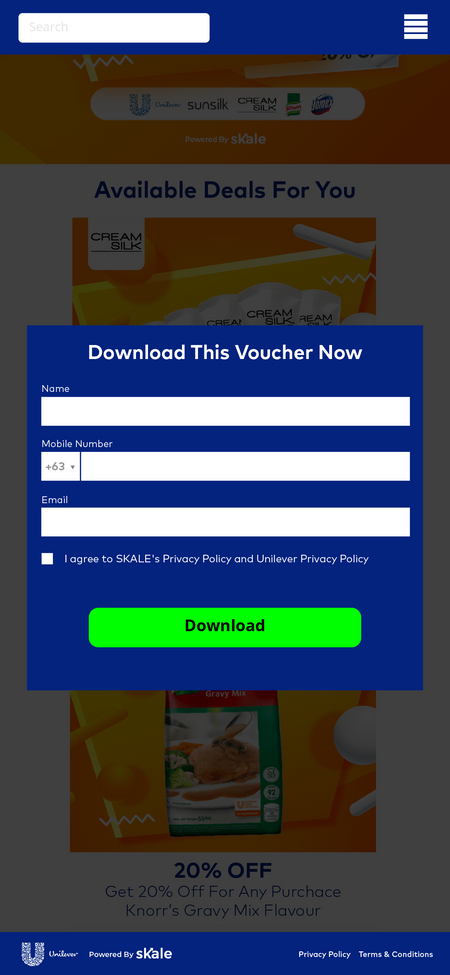 Step 3
The user is directed to a registration page to input their name, email, and mobile number. 
(Collection of Customer Data for the mall)
Step 2 
The user is directed to Digital Voucher Homepage. The user downloads desired voucher
Step 1 
The user sees an ad on a relevant social channel
4
All data are tracked real time and are viewed through SKALE’s Admin Dashboard
(Optional Step)
SKALE can automatically display barcode, QR code or pin code that is compatible with Store POS
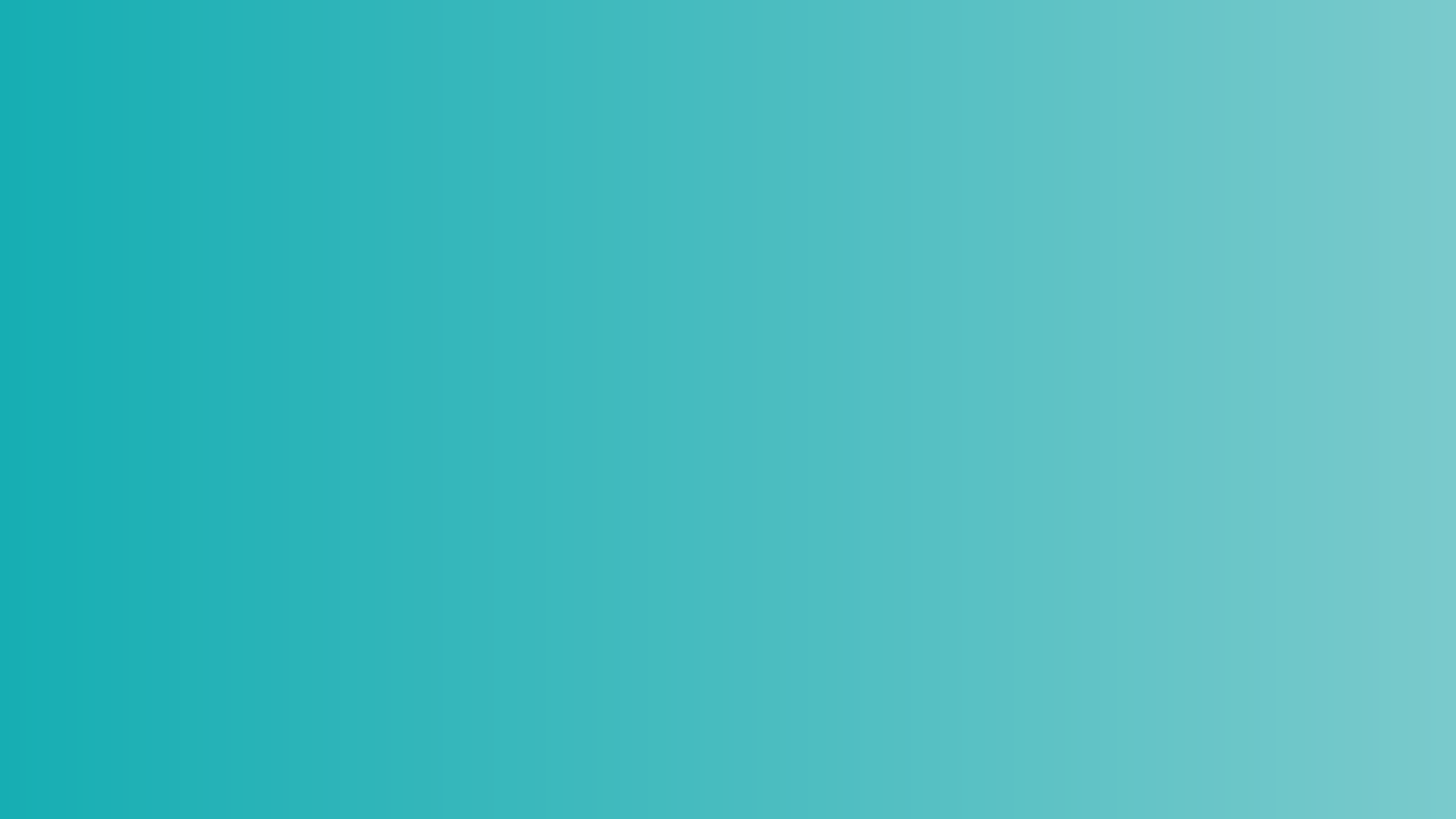 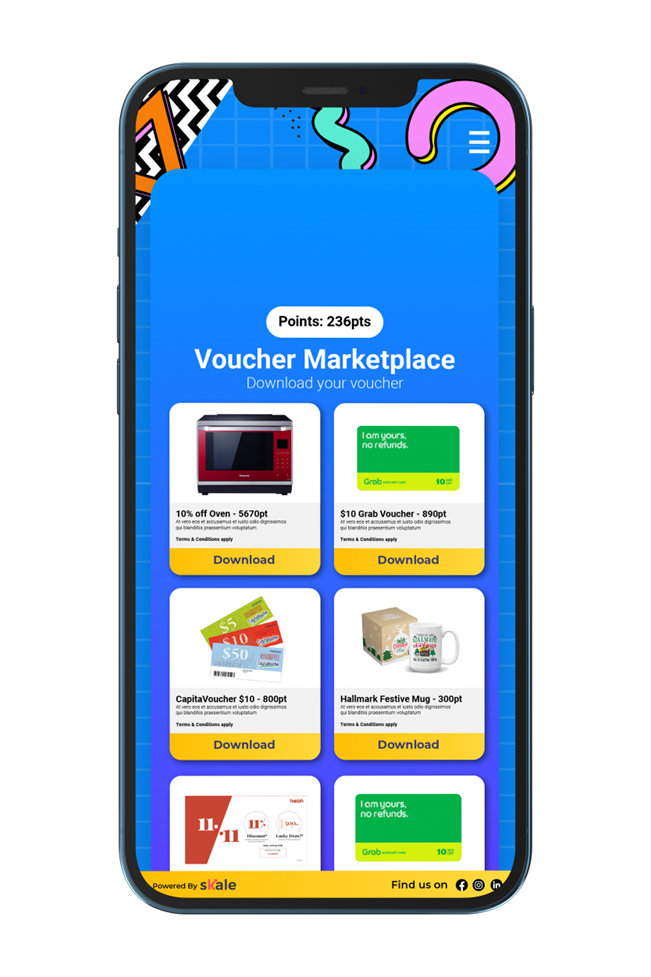 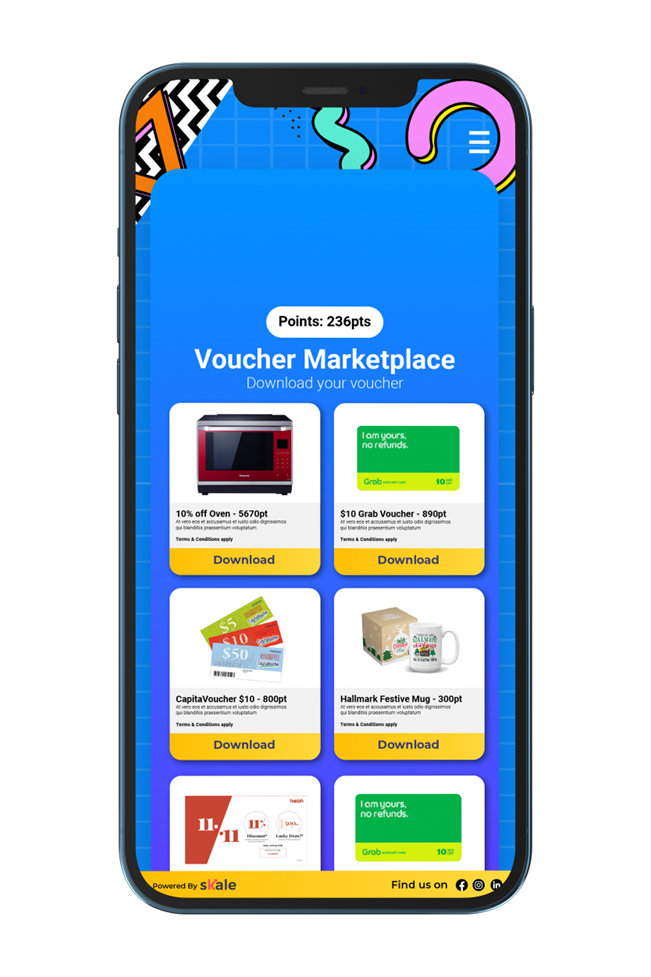 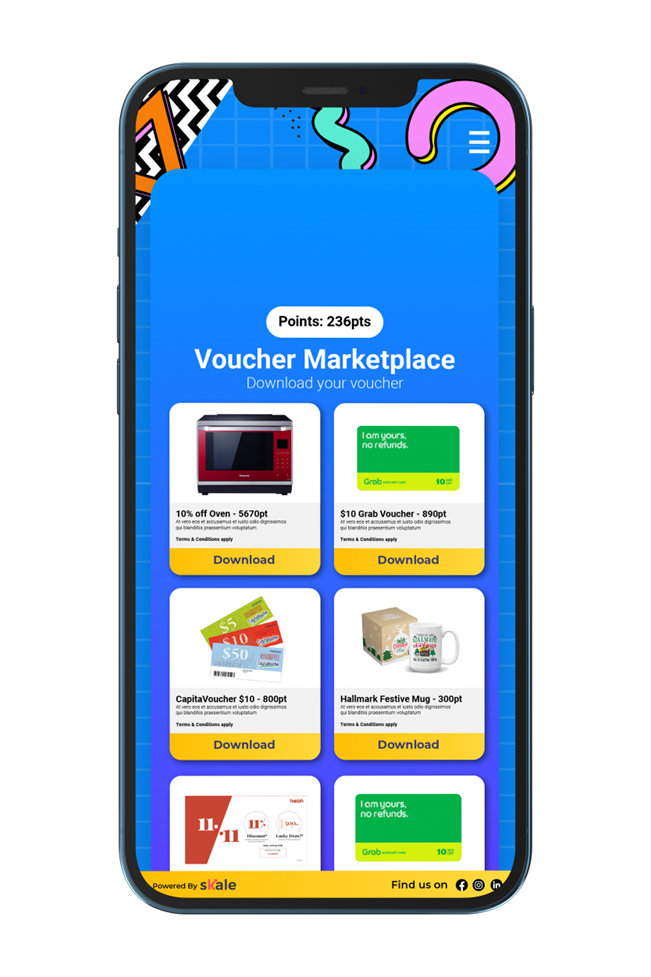 USER JOURNEY – DIGITAL VOUCHER
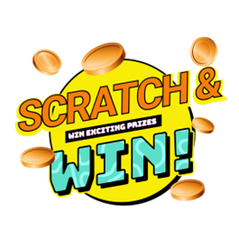 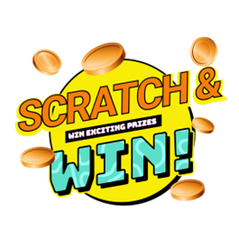 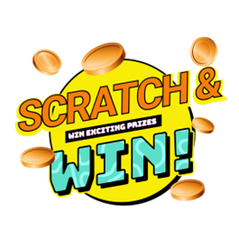 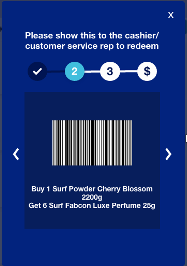 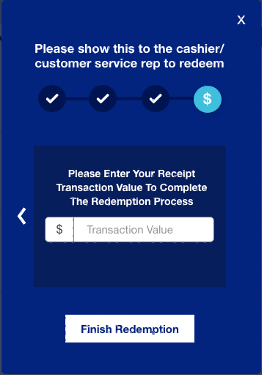 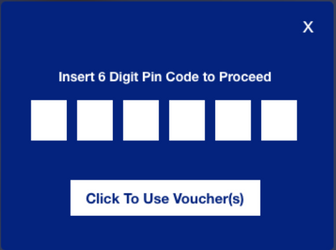 Step 4 
User redeem voucher at participating outlet. Shopper input 6-digit pin that is placed on cashier to use voucher.
Step 5 (OPTIONAL)
A Promotional Method will be generated in the form of a Barcode, QR, and Unique Pin to apply for the promotion
Step 6
User input the transaction amount as a final step.
5
AGENCY PARTNERSHIP TIERS
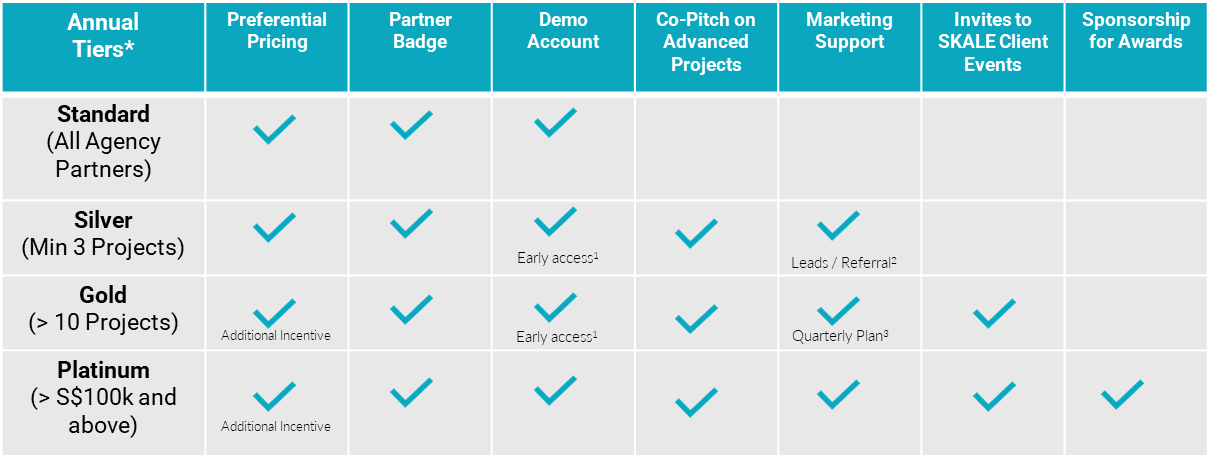 *Annual tiers reset at end of each calendar year 
Early access to new product roll-outs for Standard and Advanced Modules 
SKALE reserves full discretion on its marketing and lead generation plans to generate leads for its agency partners 
SKALE shall align with its agency partner on its quarterly marketing budget and support
6
Introduction to SKALE
(Optional)
Proof-of-Concept 
With Agency’s Client
Signing of Standard Agency Partnership Agreement
Provide Access to 
Agency Portal
Trainings for 
Sales Team / Account Managers / Digital Marketing
OUR AGENCY ONBOARDING JOURNEY
Demo(s) 
Ready to use Slides 
Rate Card 
Agreement
FAQ
C-Suite

Introduction to
Digital Marketers / Account Managers /
7
Advanced
Standard
Agency Requests SKALE Quotation From Partner Manager 
 & Signs Off
Agency Creates 
Project via 
Dashboard
SKALE 
Activates Project Created by Agency
SKALE Reviews Requirements from Agency
Does Agency Require Deck from SKALE?
Co-Pitch with Agency 
(SKALE as Technology Partner)
SKALE provides Quotation and Est. Timeline
HOW TO ACTIVATE SKALE’S SOLUTIONS
Yes
No
8
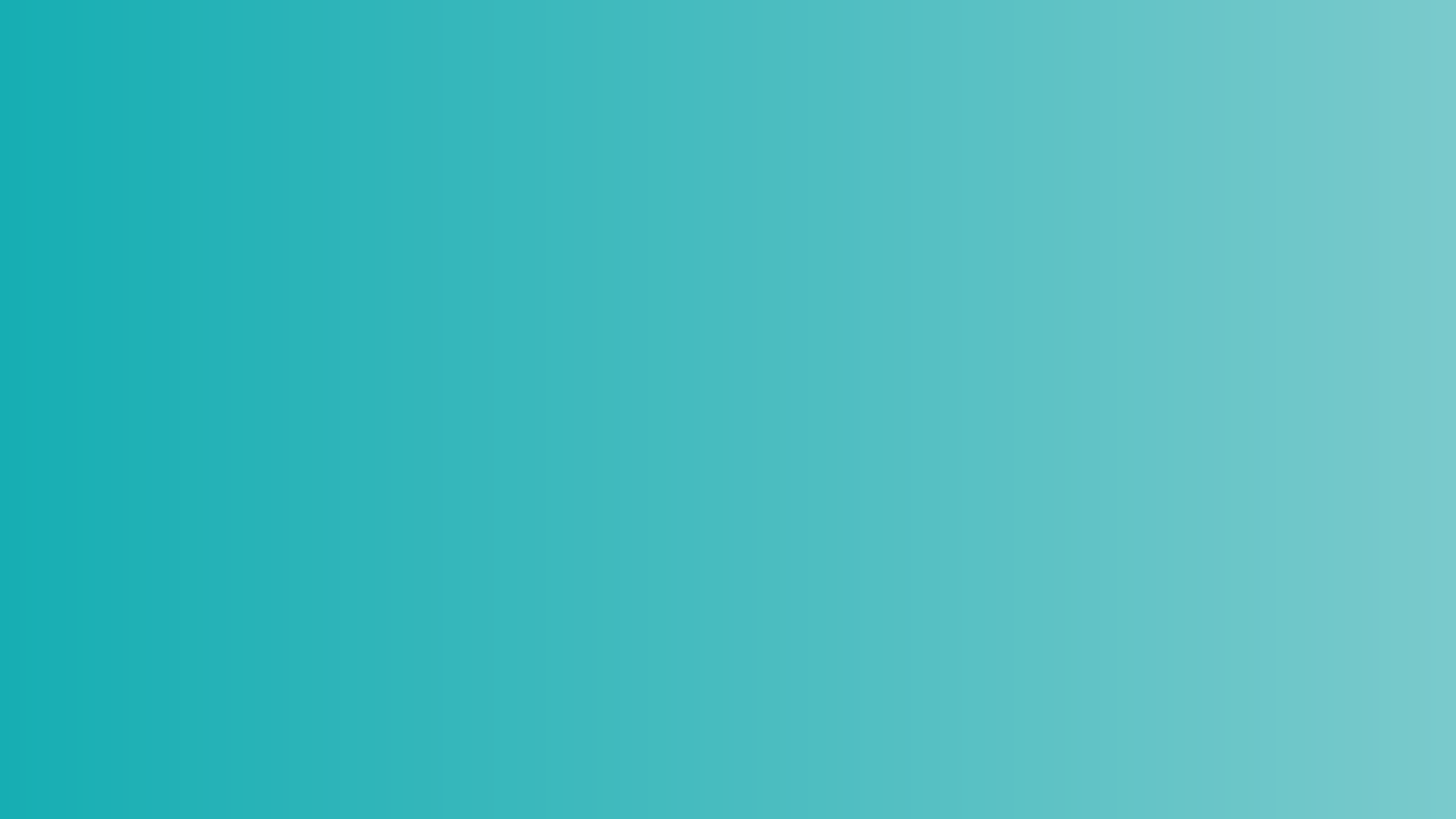 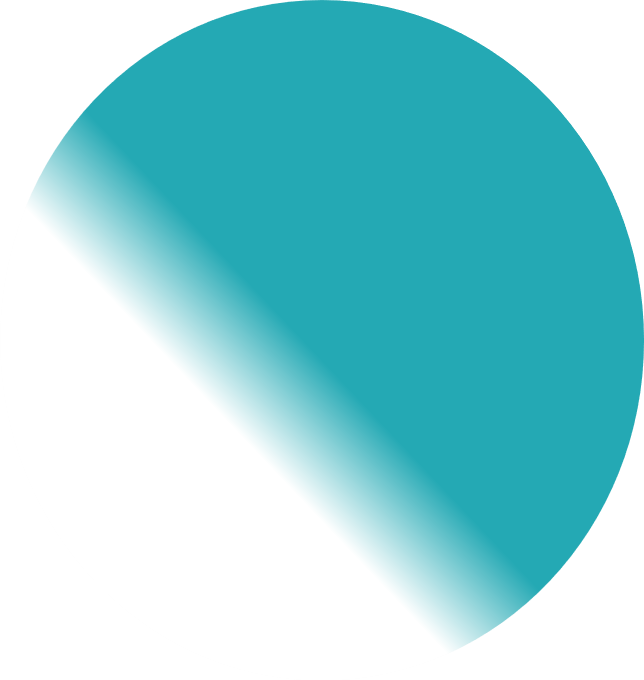 27X
ROAS
Try SKALE’s Demo Now
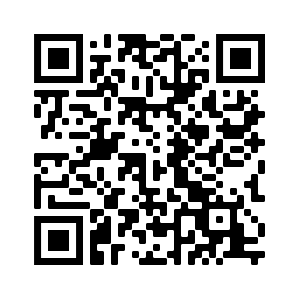 SKALE Digital Vouchers
Captures Customer Data Real Time 
Utilize Vouchers Across Thousands of Retail Partner Outlets
Compatible with 99% of POS Systems
9
GrowthDesk
‹#›
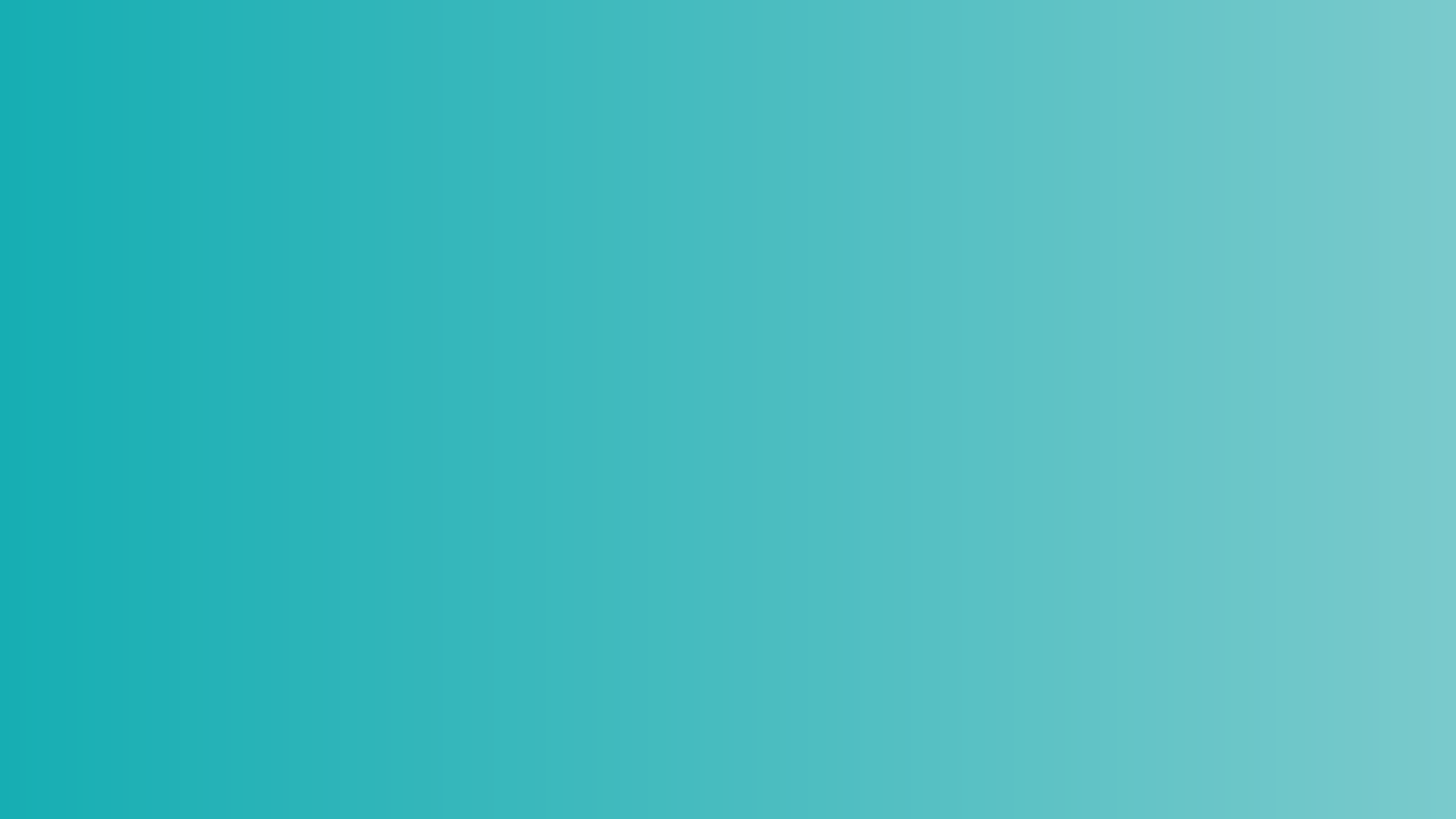 HOW TO CREATE A DIGITAL VOUCHER USING SKALE
HOW TO TRACK AND REDEEM DIGITAL VOUCHERS
10
DIGITAL VOUCHERS FAQS
11
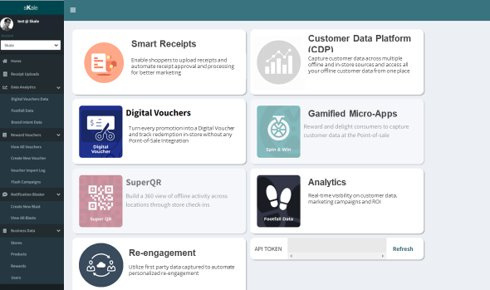 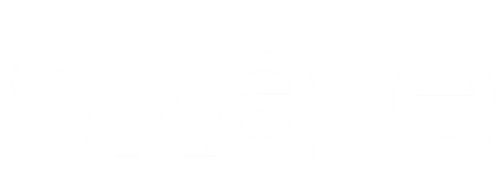 Experience our Marketing Platform today!
BOOK A DEMO
or email us at hello@skale.today